Čo majú spoločné tieto obrázky?
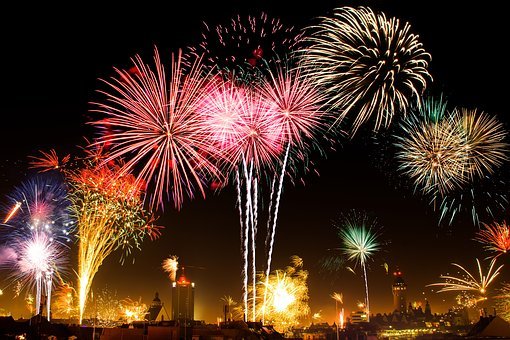 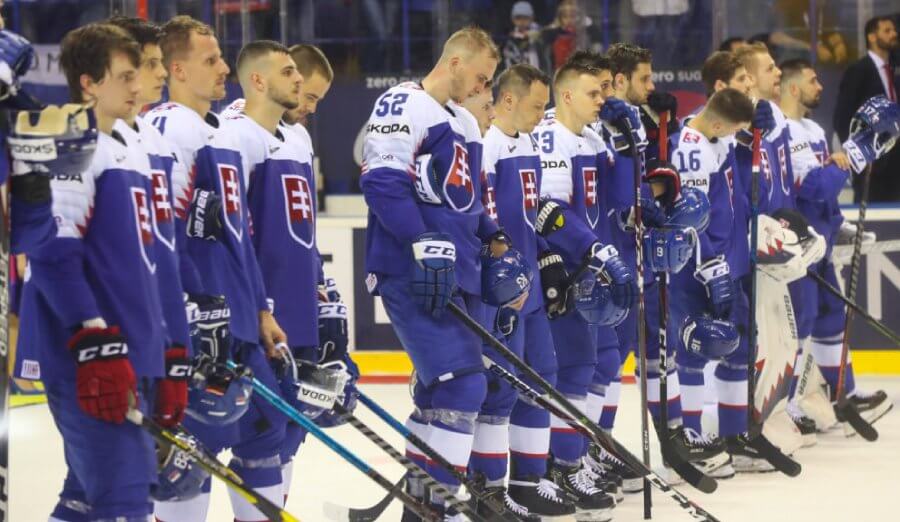 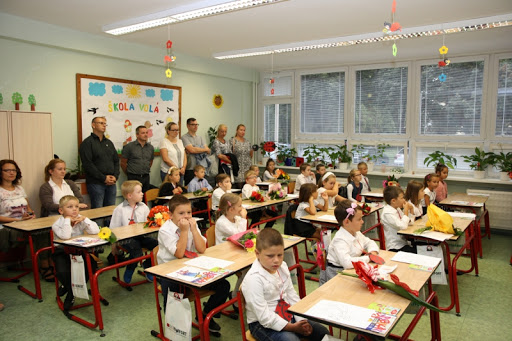 HYMNA
Hymna je pieseň, ktorú hráme alebo spievame pri rôznych slávnostných príležitostiach, športových podujatiach, pri príležitosti štátnych sviatkov, pamätných dní, výročí a pri iných významných príležitostiach.

Hymnou sa prejavuje úcta k štátu.
Je jedným zo štátnych symbolov.

Čo k ním ešte patrí?
Štátne symboly:  - štátny znak
	                 - štátna vlajka
                             - štátna pečať
                             - štátna hymna
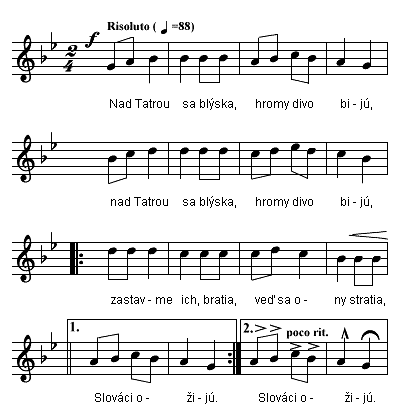 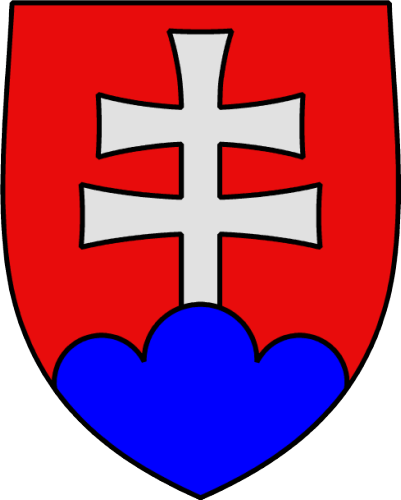 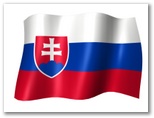 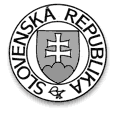 Štátna hymna
Melódia na nápev slovenskej ľudovej piesne Kopala studienku. (klikni na názov)
Pieseň napísal Janko Matúška v roku 1844,  pri protestnom odchode štúrovcov z Bratislavy.
Štátnou hymnou Slovenskej republiky sú prvé dve slohy piesne
 Nad Tatrou sa blýska. klikni na názov)
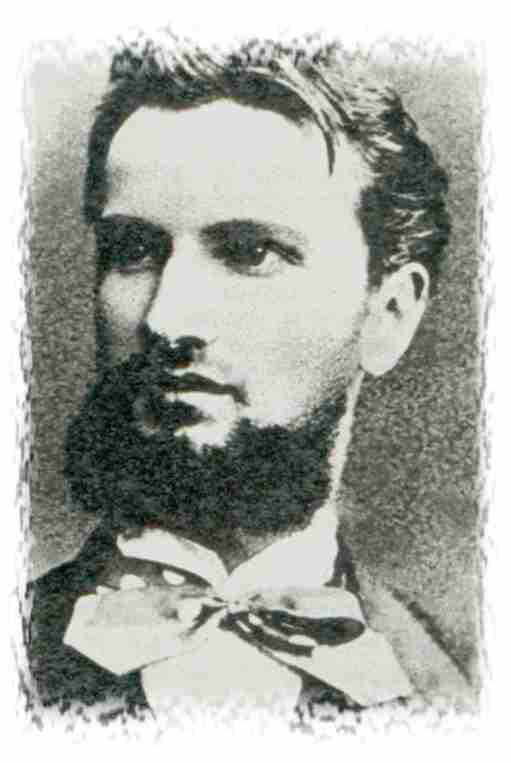 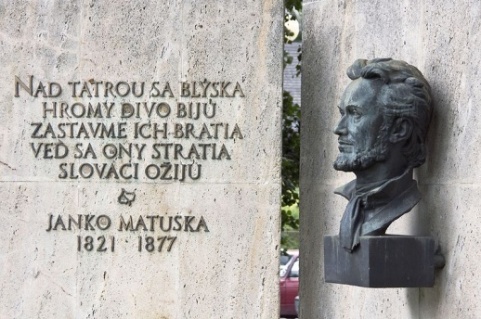 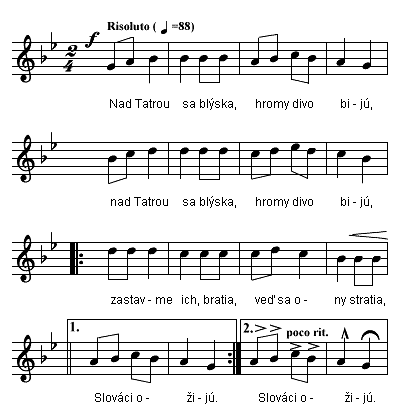 1. Nad Tatrou sa blýska,
 hromy divo bijú,zastavme ich, bratia,veď sa ony stratia,Slováci ožijú.2. To Slovensko naše 
posiaľ tvrdo spalo,ale blesky hromuvzbudzujú ho k tomu,aby sa prebralo.
3. Už Slovensko vstáva,putá si strháva,hej, rodina milá hodina odbila,žije matka sláva!4. Ešte jedle rastúna krivánskej strane.Kto jak Slovák cíti,nech sa šable chytía medzi nás stane.
1. Nad Tatrou 
sa blýska,hromy divo bijú, zastavme ich bratia,veď sa ony stratia,Slováci ožijú.2. To Slovensko našeposiaľ tvrdo spalo,ale blesky hromuvzbudzujú ho k tomu,aby sa prebralo.
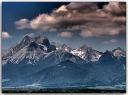 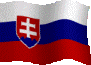 Viete súčasťou akého väčšieho celku je Slovensko?
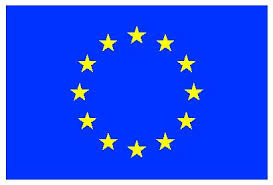 Európska únia: 27 krajín
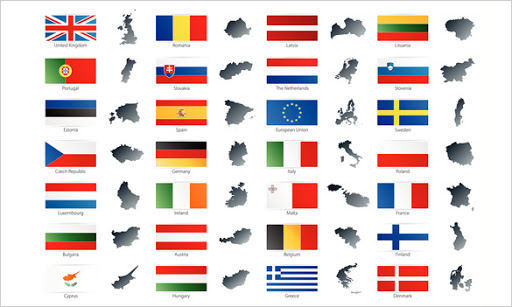 Symboly EÚ
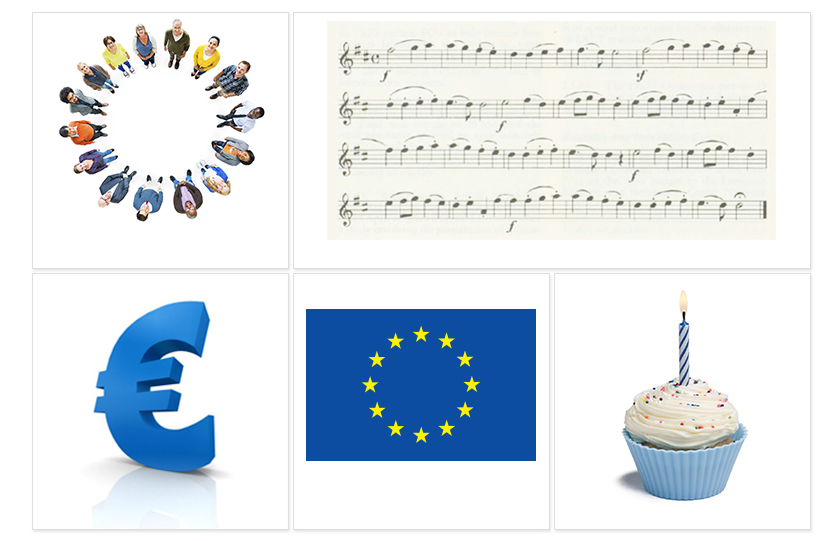 Motto: 
Zjednotení v rozmanitosti
Európska hymna
Deň Európy, 9. máj
Európska vlajka
Euro
Hymnou Európskej únie   je
Óda na radosť z Beethovenovej Deviatej symfónie.
Slovenský preklad textu hymny :
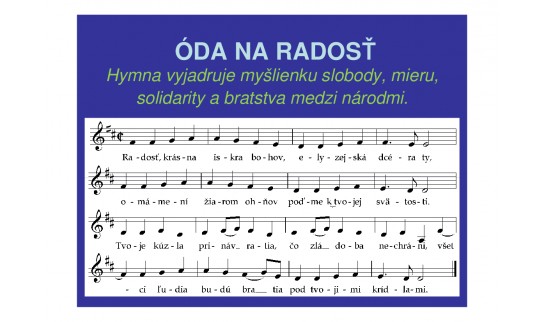 nemecký hudobný  skladateľ
 viedenskej klasiky jeden z najvýznamnejších skladateľov v dejinách hudby.
Vypočujme si:
 1.V akom jazyku zaznie skladba?
klikni na názov
Óda na radosť z Beethovenovej Deviatej symfónie.
2.Pozri si video. A skú odpovedať na otázky:
 1.Ako sa volá zoskupenie týchto ľudí?
  2.Ako sa volá človek, ktorý ich riadi?
                            3.Poznáš  niektoré z tých nástrojov?
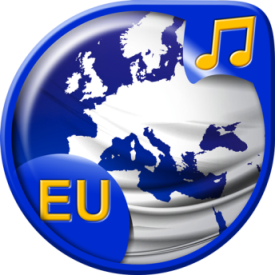 klikni na symbol
ĎAKUJEM ZA POZORNOSŤ